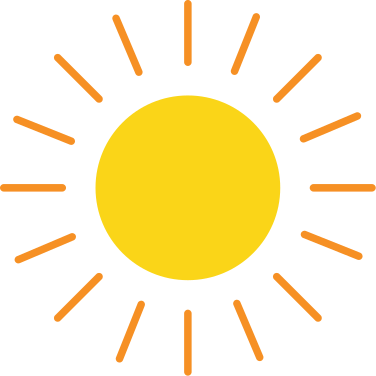 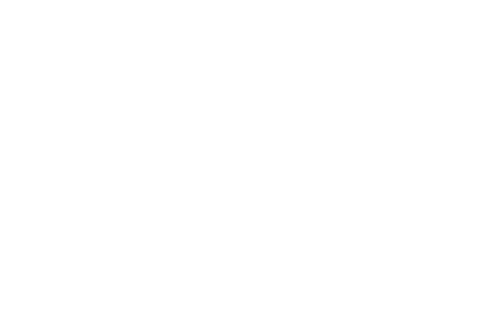 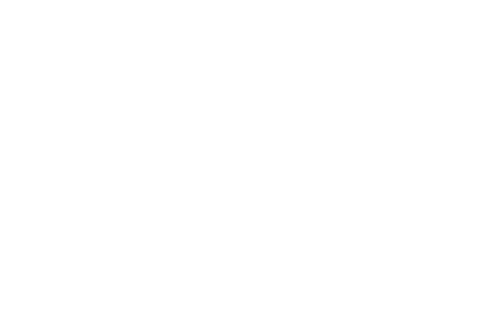 MEET
THE
TEACHER
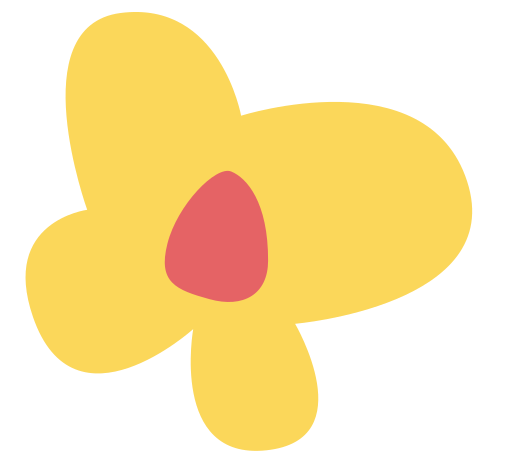 My Family
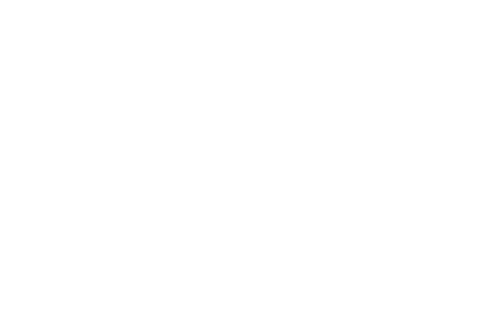 I have one brother and two sisters
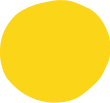 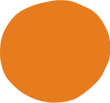 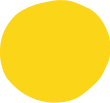 Mrs Abbey
Hobbies
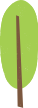 I play tennis every weekend, and I also love to read.
Pets
I have a pet dog called Toby
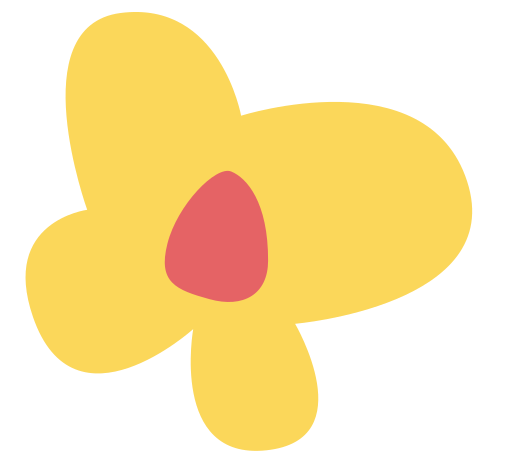 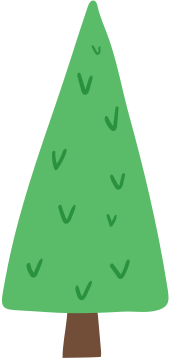 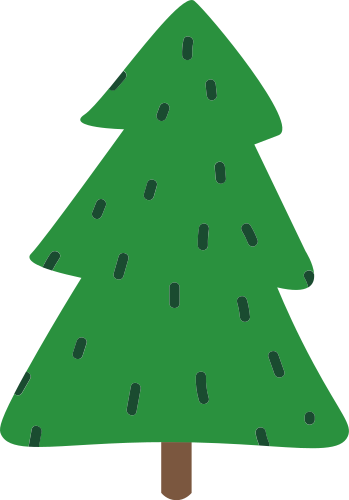 Favourite subject:
Biology
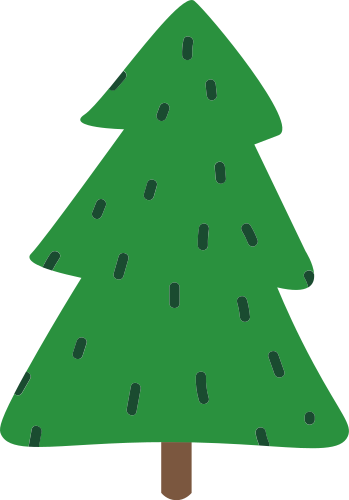 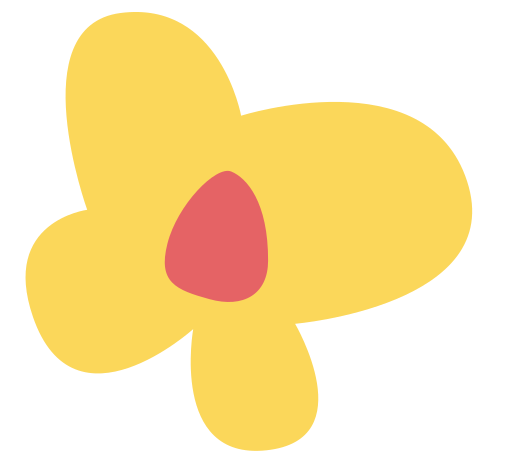 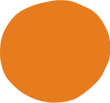